Monitoring - Your Future?
Ken Guy, RIS3 Workshop, Barcelona, 16/02/17
Introduction
Drugs, nuclear power and environmental protection
SPRINT, TDAC, SPC, RITTS, RTP, RISI, IRISI, RIS - acronyms swirling around in the alphabet soup of regional innovation policy history
Fox hunting
Trainspotting I and II
Trump
[Speaker Notes: Say something about personal involvement in the development of monitoring and evaluation systems in different spheres since the early 1970s
Emphasise that this makes it very difficult for me to argue against the use of monitoring
It is like asking me to defend fox hunting, the use of heroin or voting for Trump]
Are we sitting comfortably?
Excited?
Cocktails?
Nerds and Ratfinks!
[Speaker Notes: Ask if the prospect of attending a workshop on monitoring really excites them
Ask if they really want people to walk away from them when they describe what they do at cocktail parties
Ask if they really want to be characterised as nerds and/or ratfinks]
Are you ready for this?
A rock and a hard place
Billiard balls
Complexity
Ripples
Attribution
[Speaker Notes: Ask if they realise that monitoring presents a choice between a rock and a hard place
Describe the rock of  causality in simple terms using a billiard ball analogy
Stress that in real life the interactions between billiard balls are rarely simple and incredibly hard to calculate
Describe the decay of impacts over time and space via a ripple analogy
Note that if causality is the rock, attribution is the really hard place]
Do you really want me to go on?
Nightmares
Uncertainty
False logic
Inappropriate variables
Inadequate indicators
False data
[Speaker Notes: Describe how monitoring will fill their lives with nightmares……]
So is this what you want to hear?
Everything is perfect...
Overload
Cost
Architectural Folly
[Speaker Notes: And that even when they think they have formulated and implemented the perfect monitoring system there will still be problems….]
Choose Life
Choose life.
Choose monitoring. Choose evaluation. Choose boredom.
Choose a new bloody challenge. Choose your basest needs. Choose a vision, choose strategic effing objectives.
Choose creative solutions, levers and economic domains. Choose priorities and groups of actors. Choose instruments. Choose incentives.
Choose policy mixes and muddles. Choose a suite of smart specialisation strategies in a range of stupid styles.
Choose input indicators and wonder how the hell it all costs so much.
Choose output indicators that show how little you've produced for all the blood, sweat and tears you've put in.
Choose result indicators at the end of it all, confirming that you've pished it all away despite your futile f***ing efforts to pretend otherwise.
Choose your future.
Choose monitoring.
[Speaker Notes: Parody the ‘Choose life’ speeches in Trainspotting I and II]
But before choosing monitoring
Ask yourself this
Is there really any need for monitoring and evaluation and evidence-based policy making in the new era of fake news, alternative facts and the post-truth society?
And if there isn’t, and if you are ambitious and want to set the world alight
Choose TRUMP- and really set the world on fire
[Speaker Notes: And then ask them to think carefully if they still want to choose monitoring]
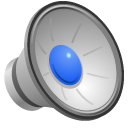 [Speaker Notes: Don’t forget to switch the audio on ]